Online Programs & Parental Involvement
Bridgeprep Academy of Greater Miami
Ms. Ortiz, Principal
Mrs. March, Assistant Principal
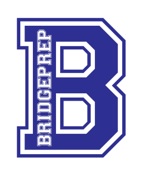 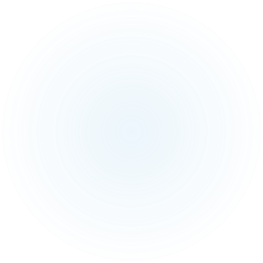 What are your biggest concerns with school at this time? Quick Poll
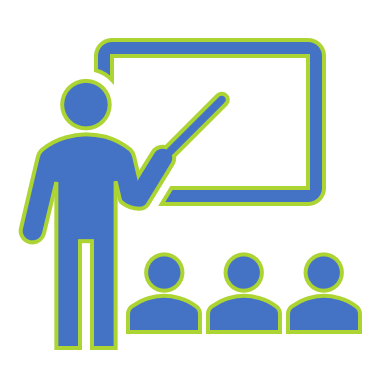 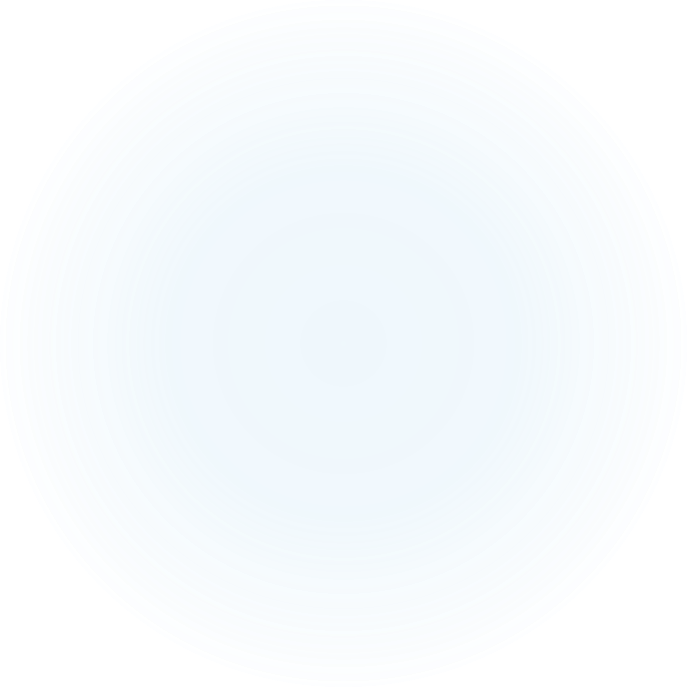 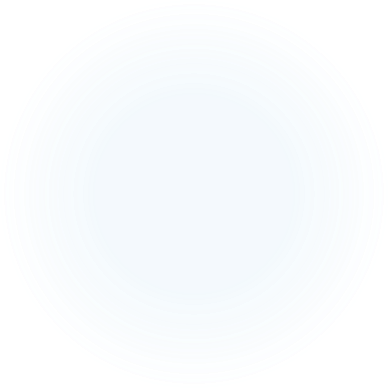 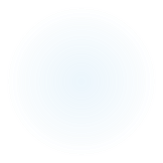 New World of Learning
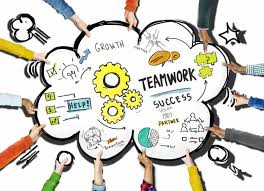 It takes a village to raise a child. 
Looks different in each family and classroom. 
Teachers are dealing with different modalities and new issues arise everyday. 

How can we make things better? 
Stay connected with teacher and school. 
Hold your child accountable for their work and their participation. 
Follow school rules and procedures 
Be present 
Be understanding 
Be patient
Be kind
Online Programs Help us build independent thinkers by allowing them to make their own mistakes and work on getting better!
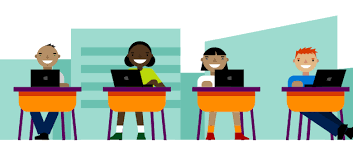 ISTATION
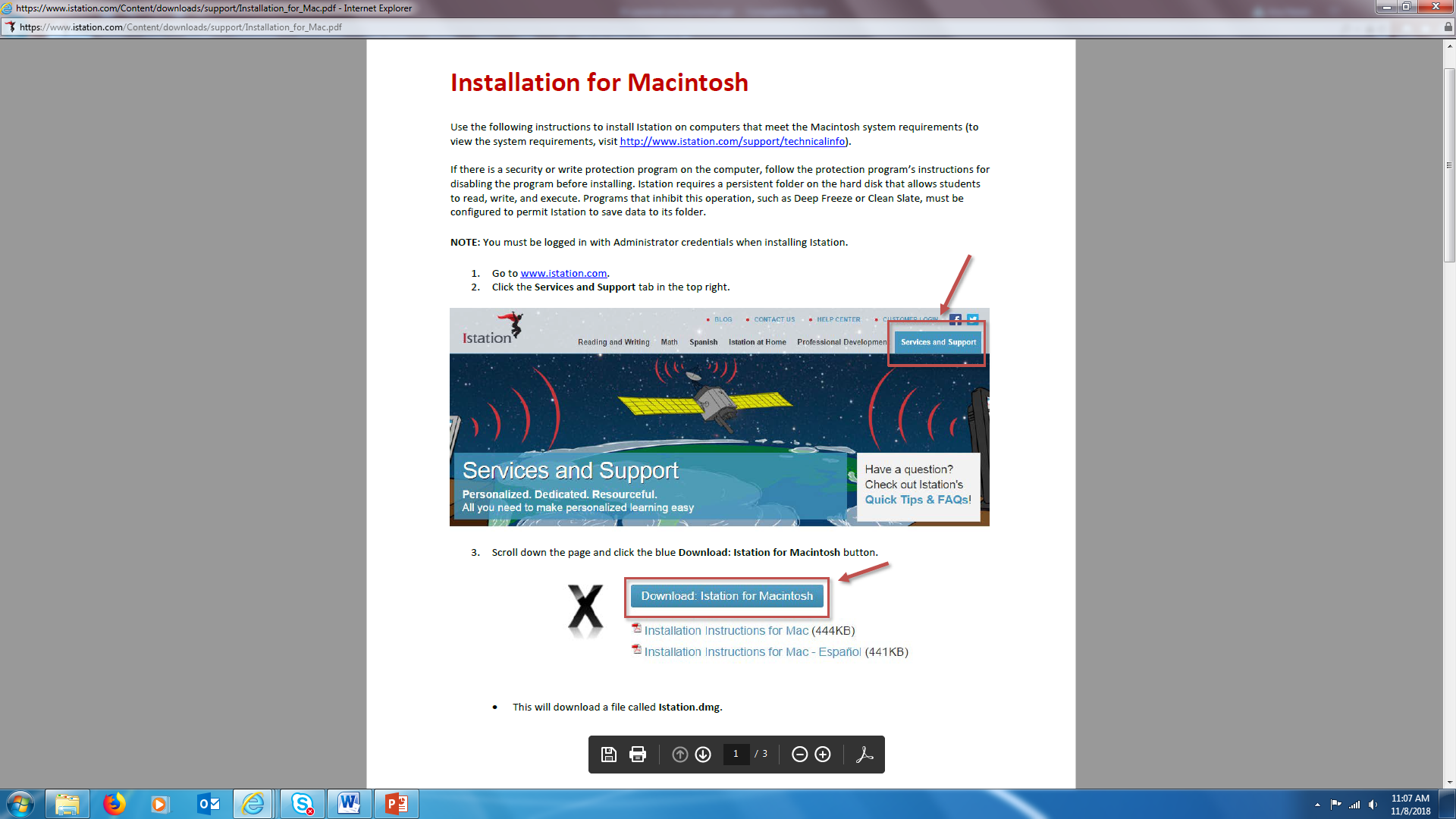 Reading, Math and Spanish Intervention program. 
https://info.istation.com/reading_ebrochure
Must download the Istation Application to your computer.
Istation Support
ACHIEVE 3000
What is Achieve 3000?
Achieve3000 is the leader in online differentiated instruction, serving millions of students worldwide. For over 15 years, the company has been reaching students at their precise Lexile® reading levels to deliver significant reading gains. 
https://vimeo.com/172412234
How to Log in? 
https://login.achieve3000.com/index
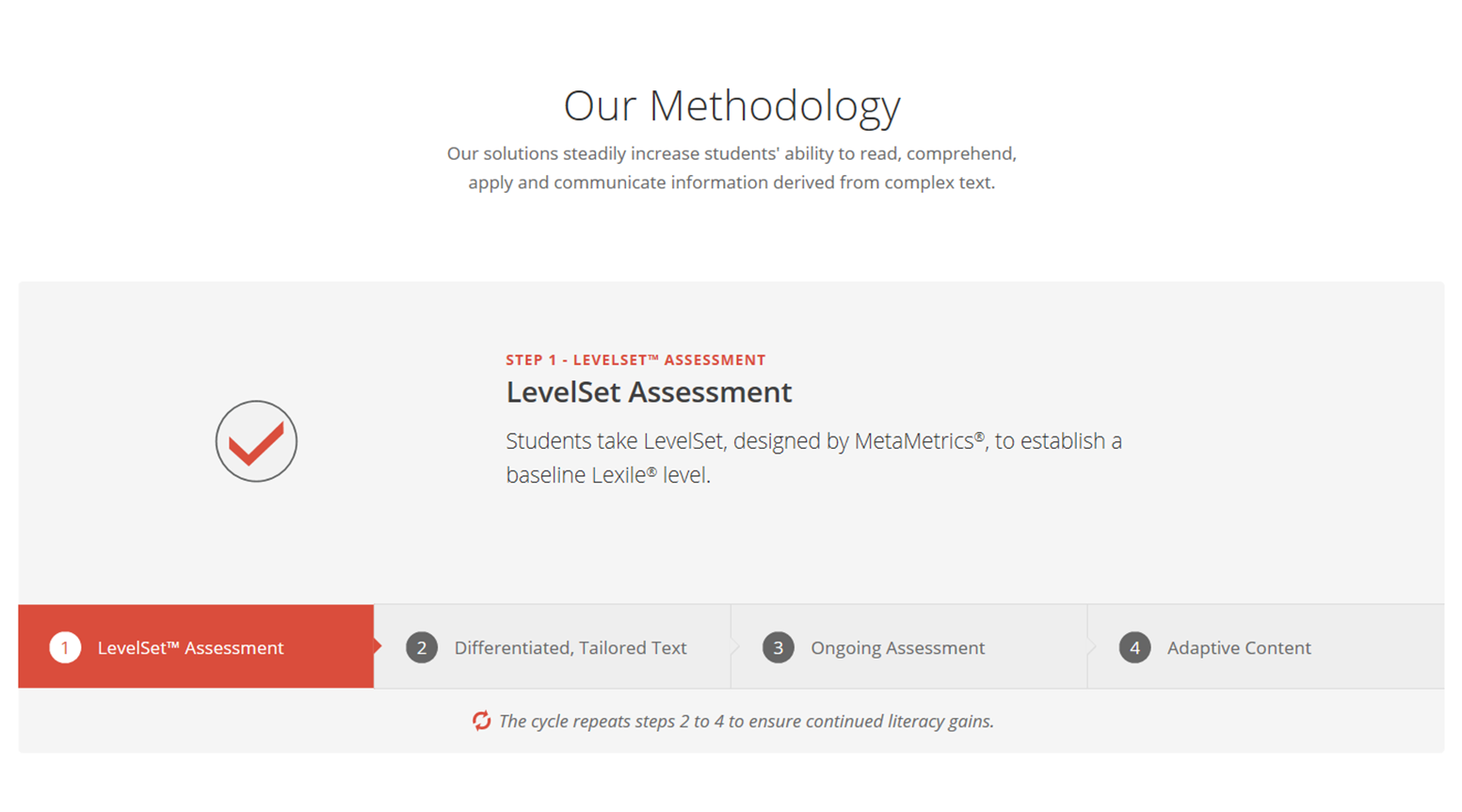 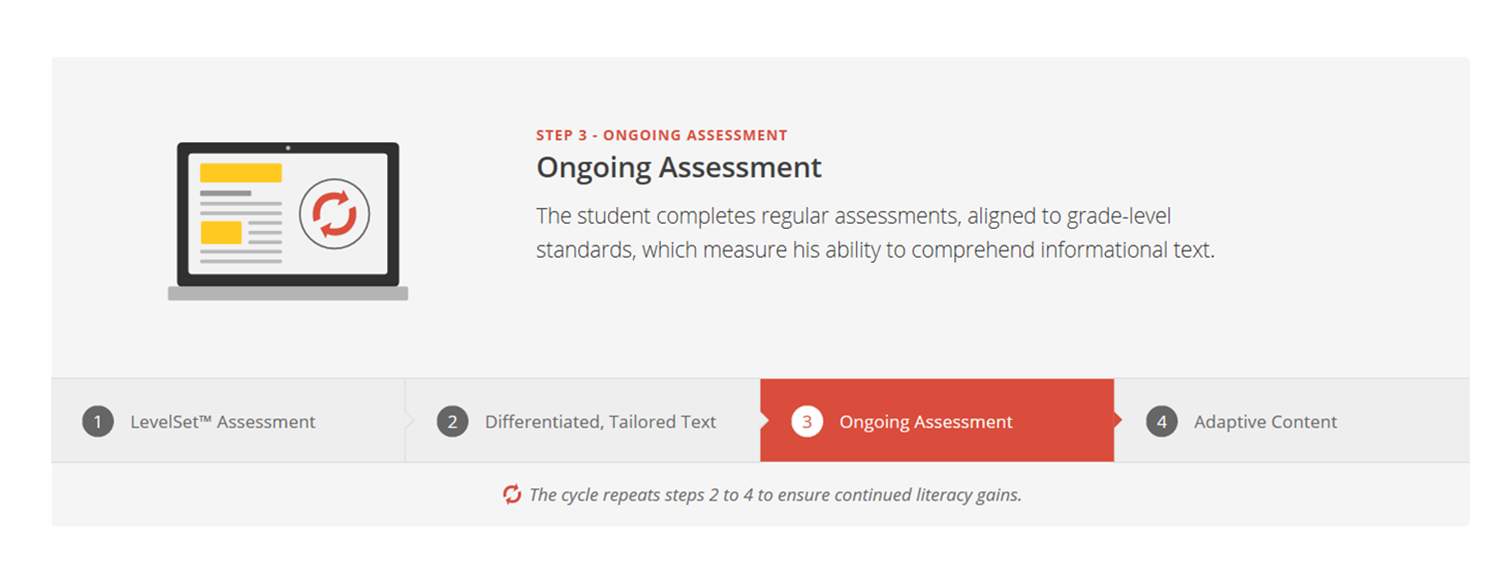 Achieve 3000
Parental Involvement
Class Dojo 
https://www.classdojo.com/about/
Student Grades
http://www.dadeschools.net/parents.asp
Bridgeprep Academy Website 
https://bridgeprepgreatermiami.com/
Parents’ Guide to Student Success by PTA 
https://www.pta.org/home/family-resources/Parents-Guides-to-Student-Success
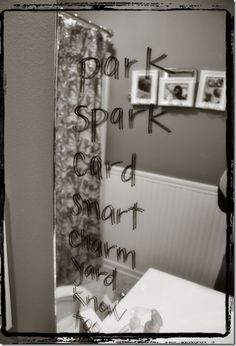 Reading Everywhere!
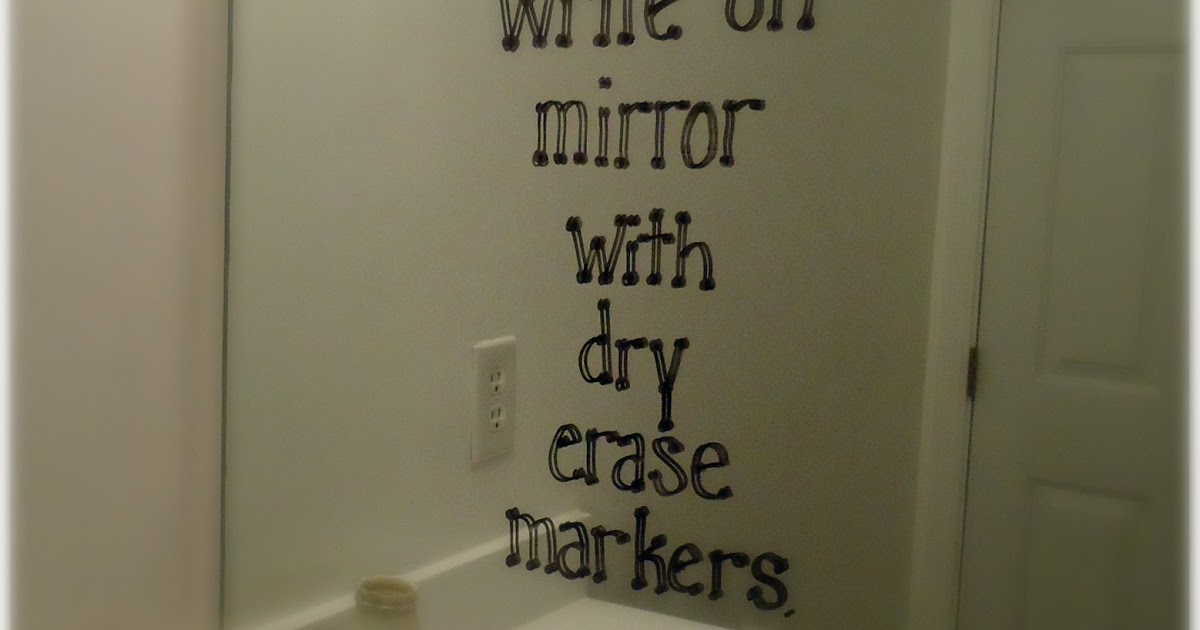 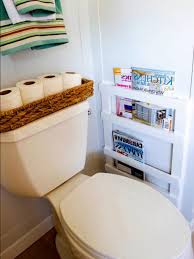 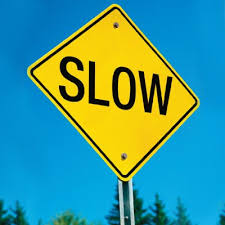 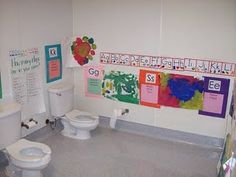 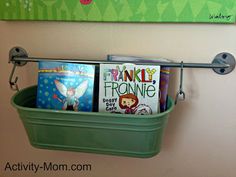 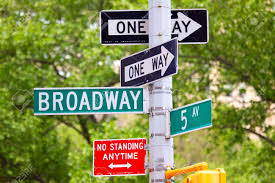 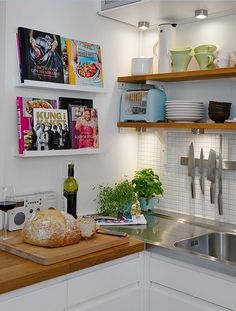 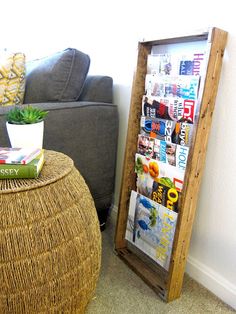 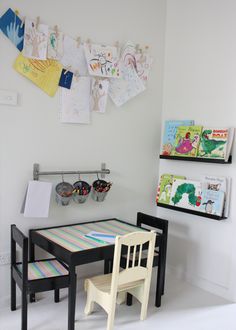 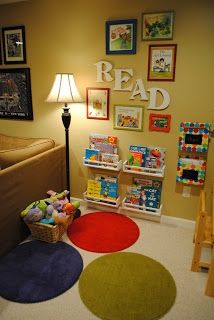 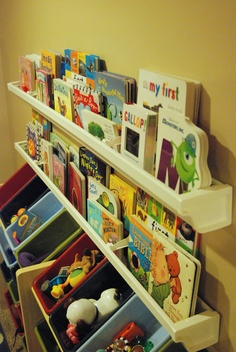 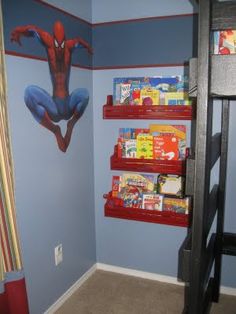 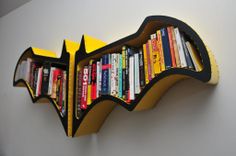 Remember These 10 Guiding Principles
Family members are equal partners in a child’s education.
The home environment is the “primary” educational environment.
Schools must respect the diversity of families and their varied needs.
All families care about their children.
Family involvement is important through all years of a child’s education.
Family involvement takes many forms and may not require a family’s presence at school.
Families, schools, and communities are closely interconnected and must collaborate in educating children.
Thank you for trusting us with your child. We are looking forward to a successful school year.
Questions/Concerns?
WE APPRECIATE YOUR FEEDBACK! 
https://www.bridgeprepgreatermiami.com/
Google Review